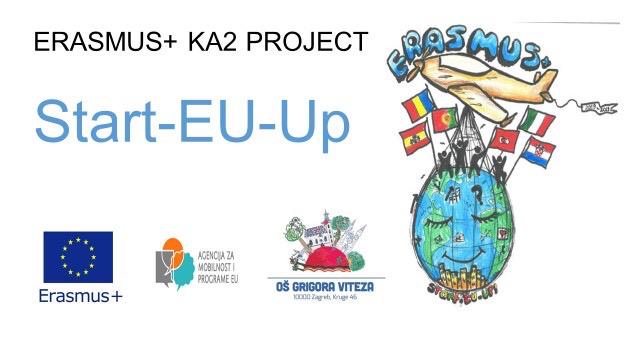 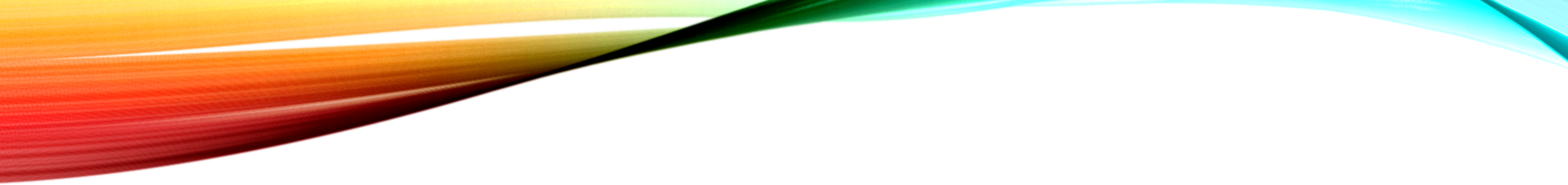 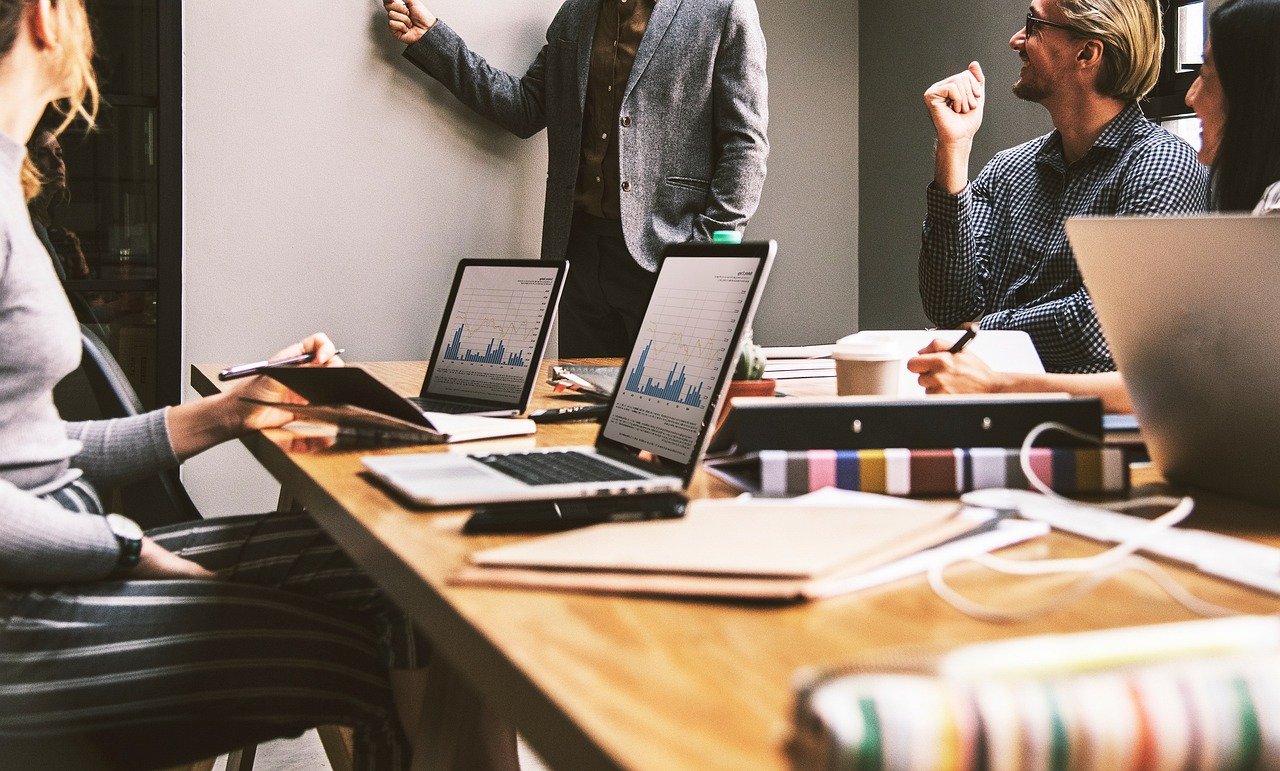 Kako otvoriti tvrtku u hrvatskoj
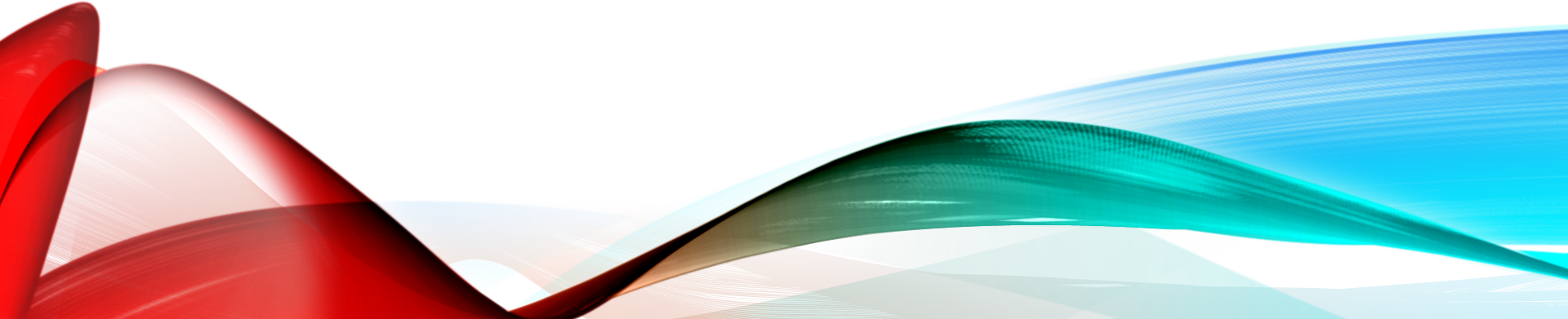 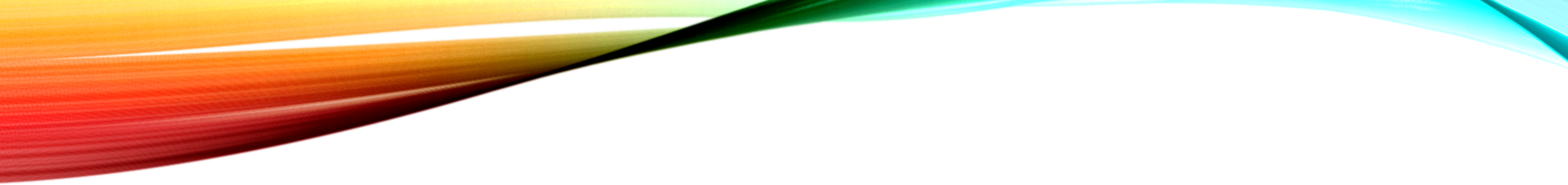 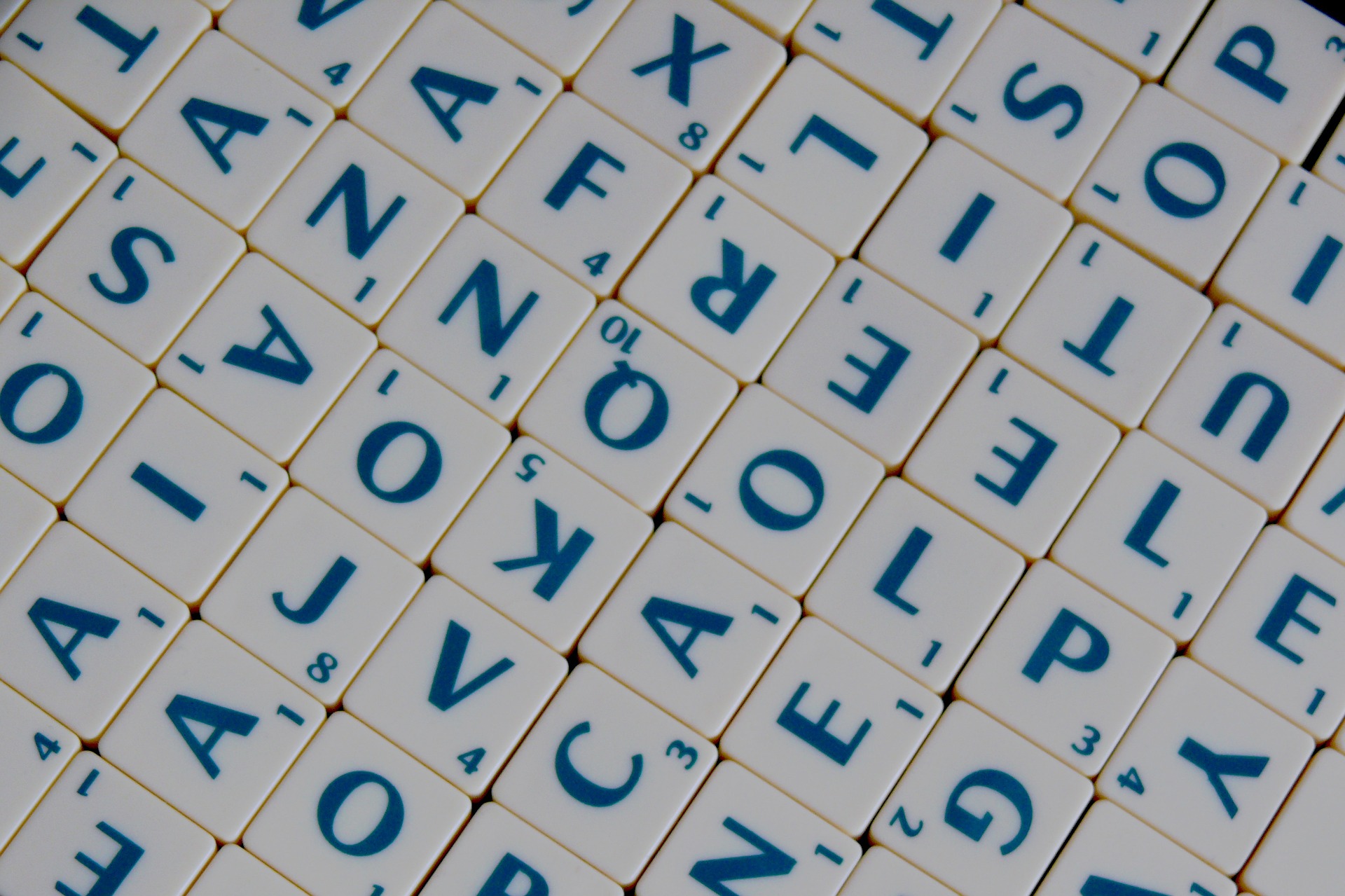 Koraci prije otvaranja tvrtke
Odlazak javnom bilježniku na potpisivanje papira i dogovor
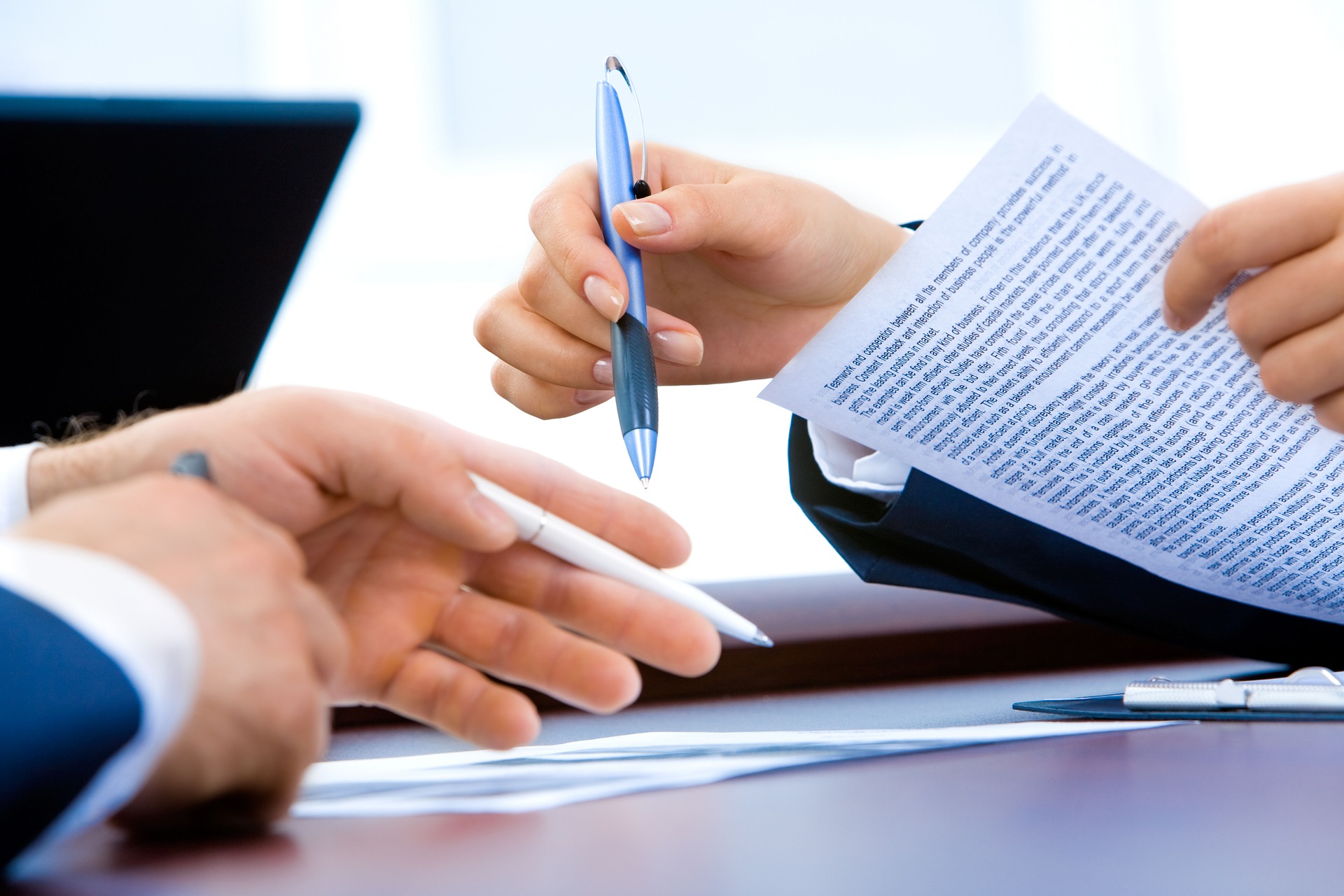 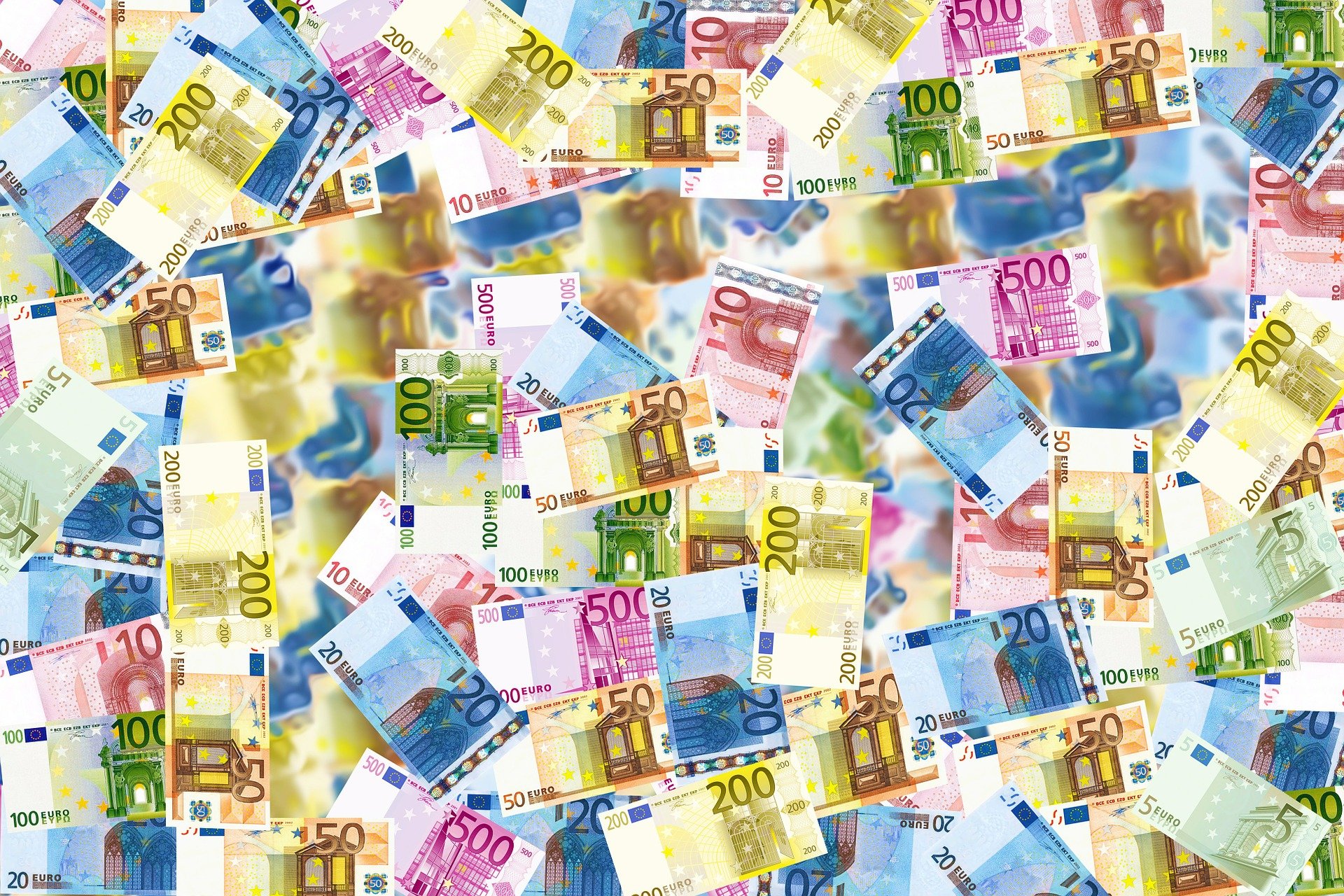 Odlazak u Finu
Izrada pečata
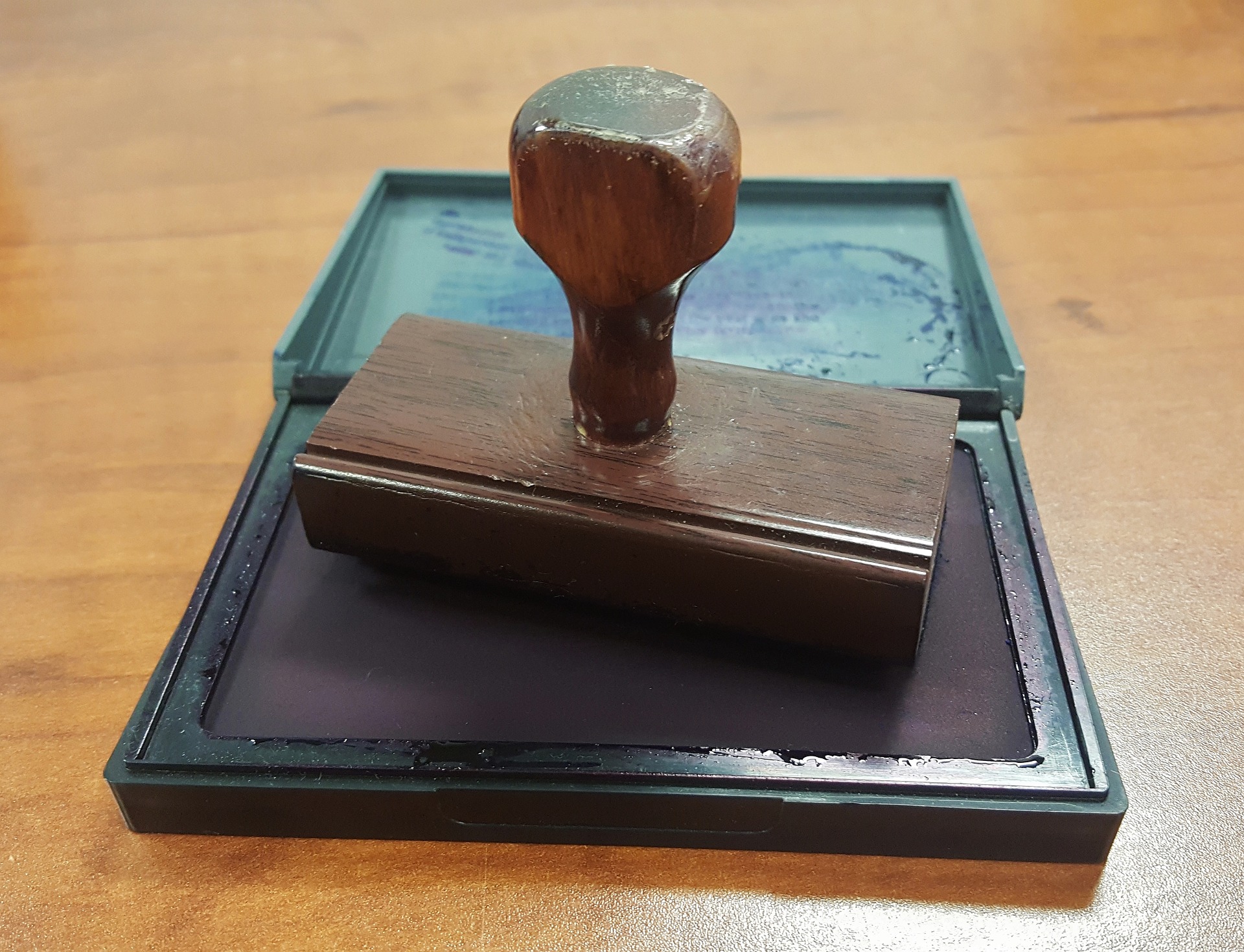 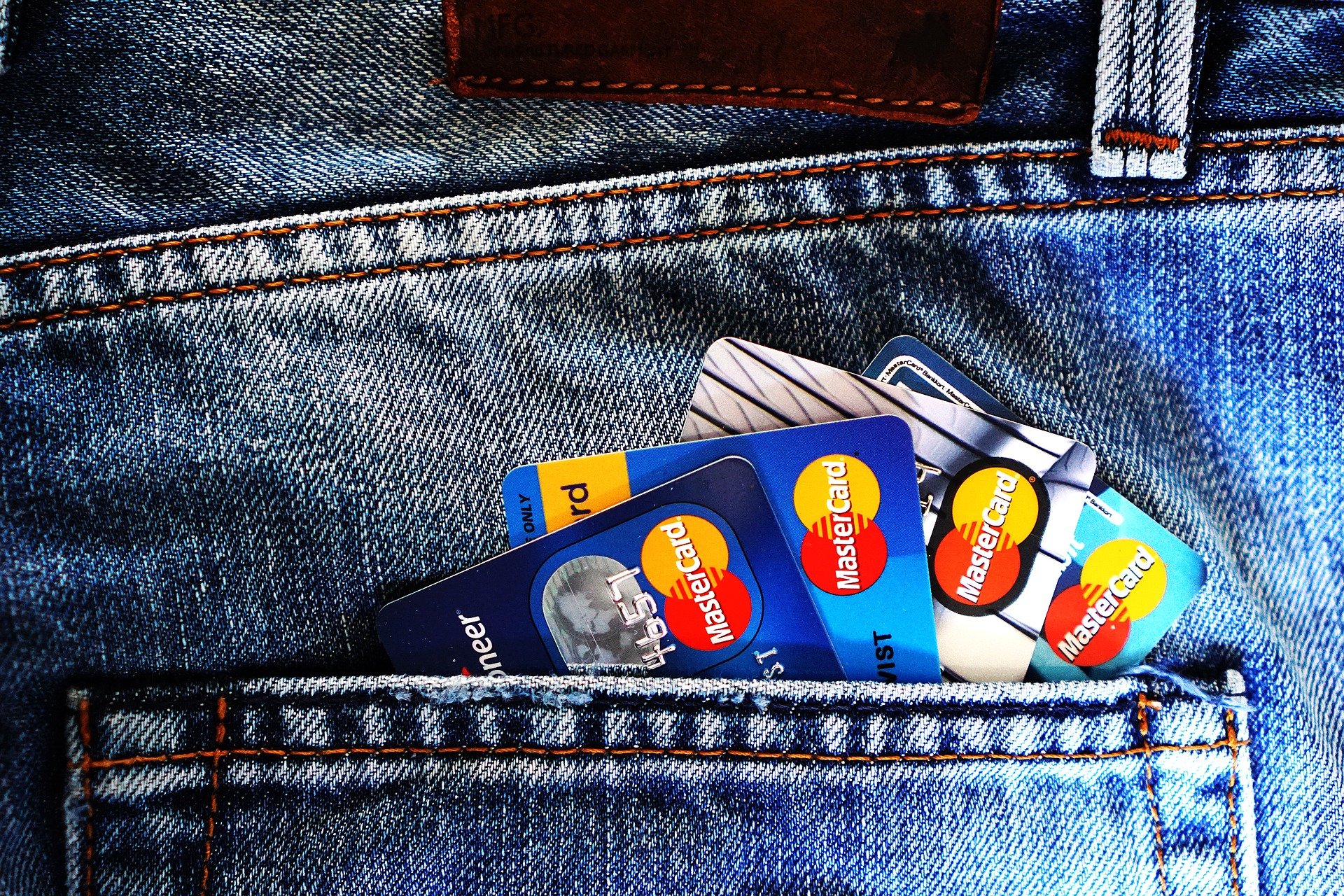 Otvaranje bankovnog računa i ostale obveze
odabir  banke

ne pečatirajte dokument u banci jer ćete onda i u Fini pri preuzimanju ostalih dokumenata također trebati pečatirati

odabir knjigovođe

prijava na Hrvatski zavod za mirovinsko osiguranje, Hrvatski zavod za zdravstveno osiguranje i Poreznu upravu

upis u Registar stvarnih vlasnika u Fini
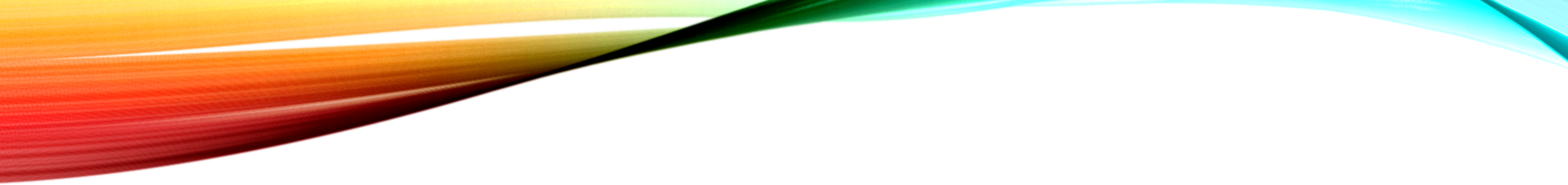 Online otvaranje  poduzeća
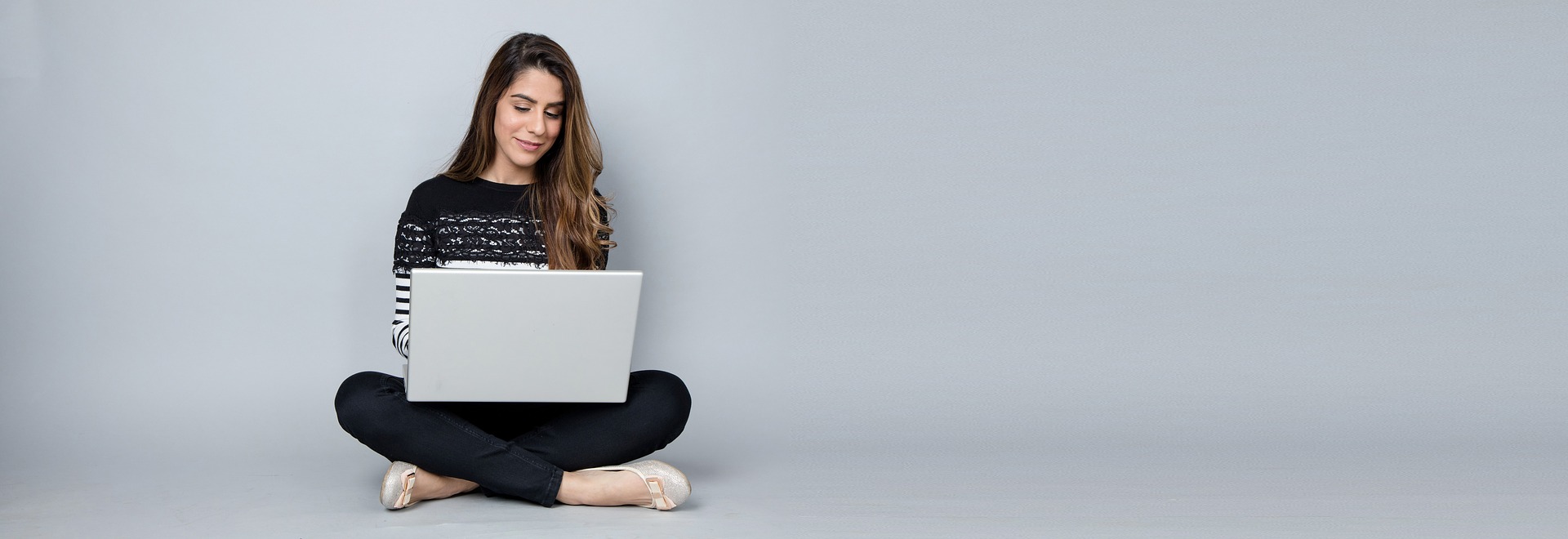 HVALA NA PAŽNJI !